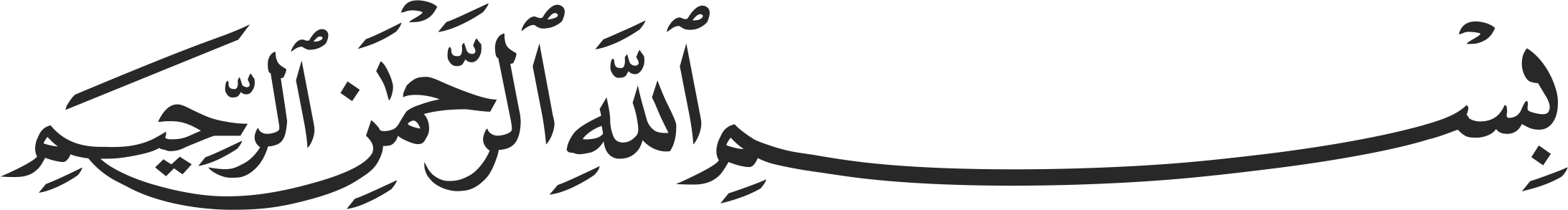 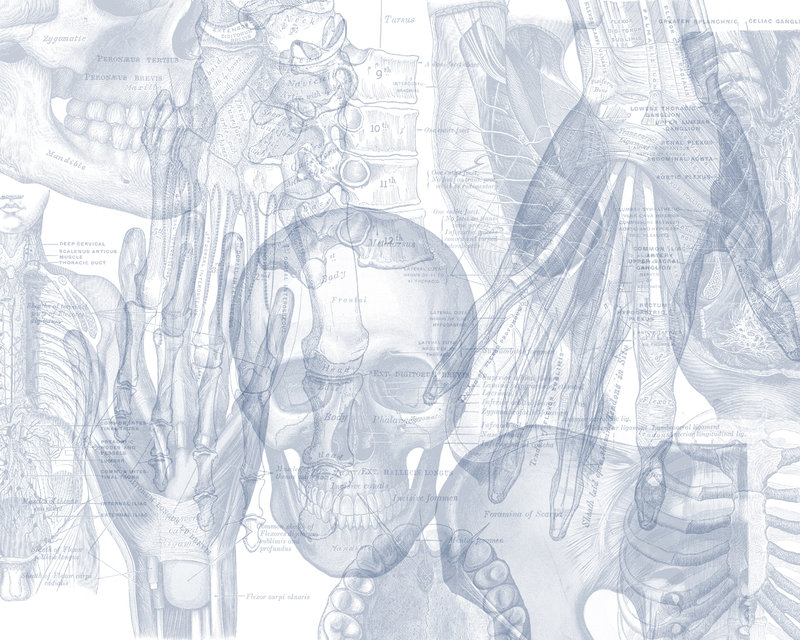 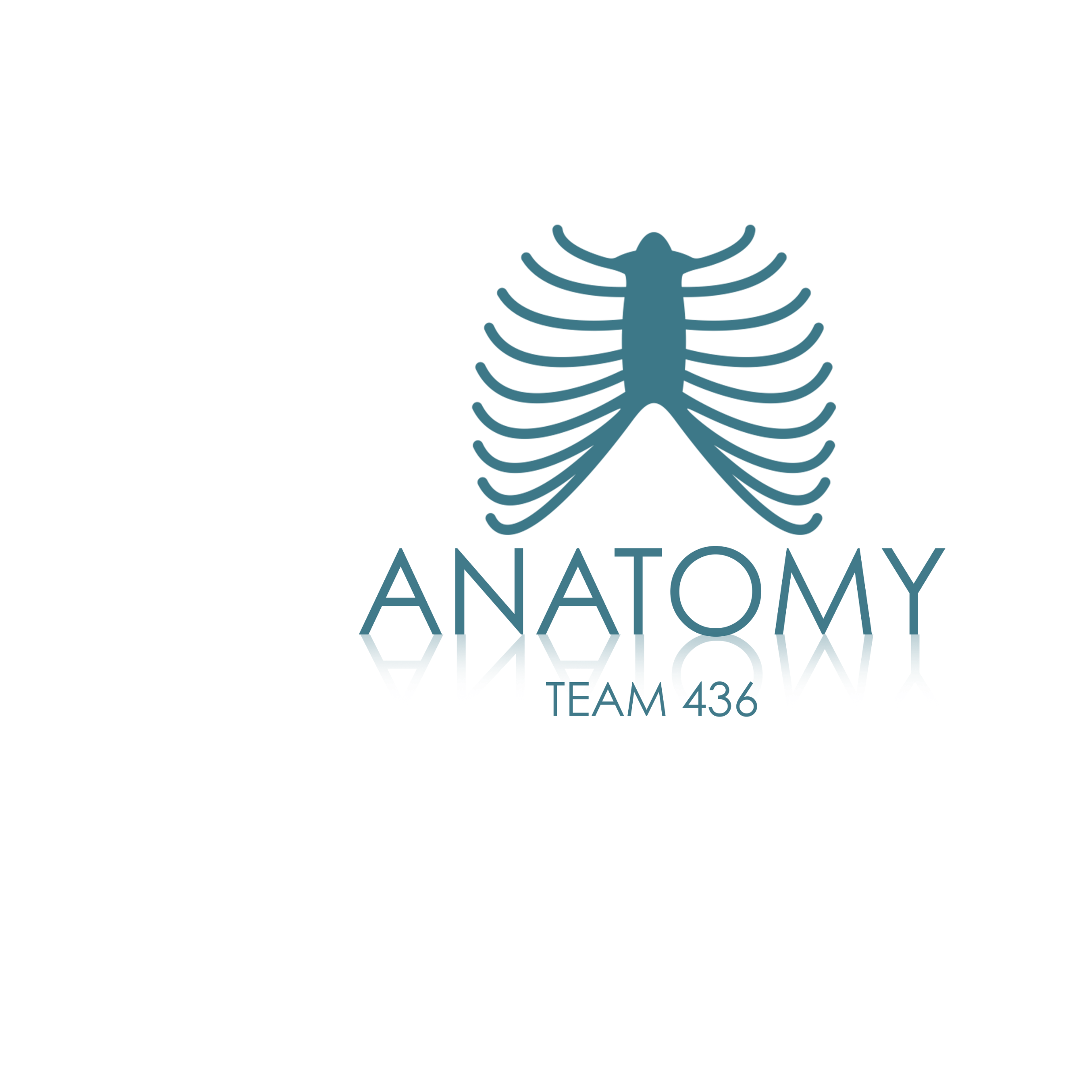 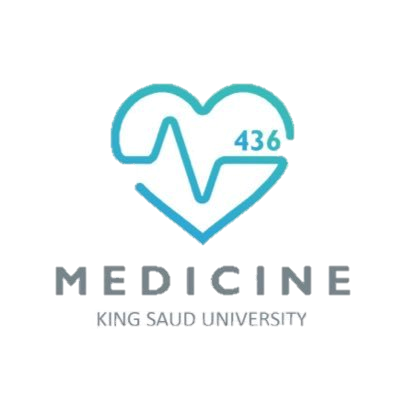 OSPEENDOCRINE BLOCK
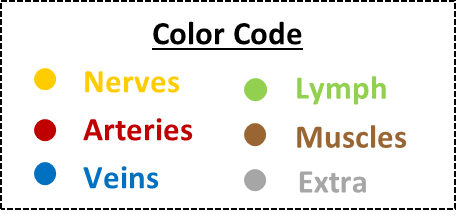 اللهم لا سهل إلا ما جعلته سهل وأنت تجعل الحزن إذا شئت سهل
Important Points
Don’t forget to mention right and left.
Read the questions carefully.
Make sure your write the FULL name of the structures with the correct spelling. 
Example: 	       IVC ✕ Inferior Vena Cava ✓
			   Aorta ✕ Abdominal aorta ✓
4. There is NO guarantee whether or not the exam will go out of this file.
ممكن يأشرون على أجزاء مو معلمه فراح نحط بيانات إضافية حاولوا تمرون عليها كلها
Good luck!
Pituitary gland
Identify:
Anterior and posterior clinoidal process of sella turcica.
Hypophyseal fossa (sella turcica)
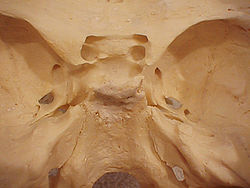 1
2
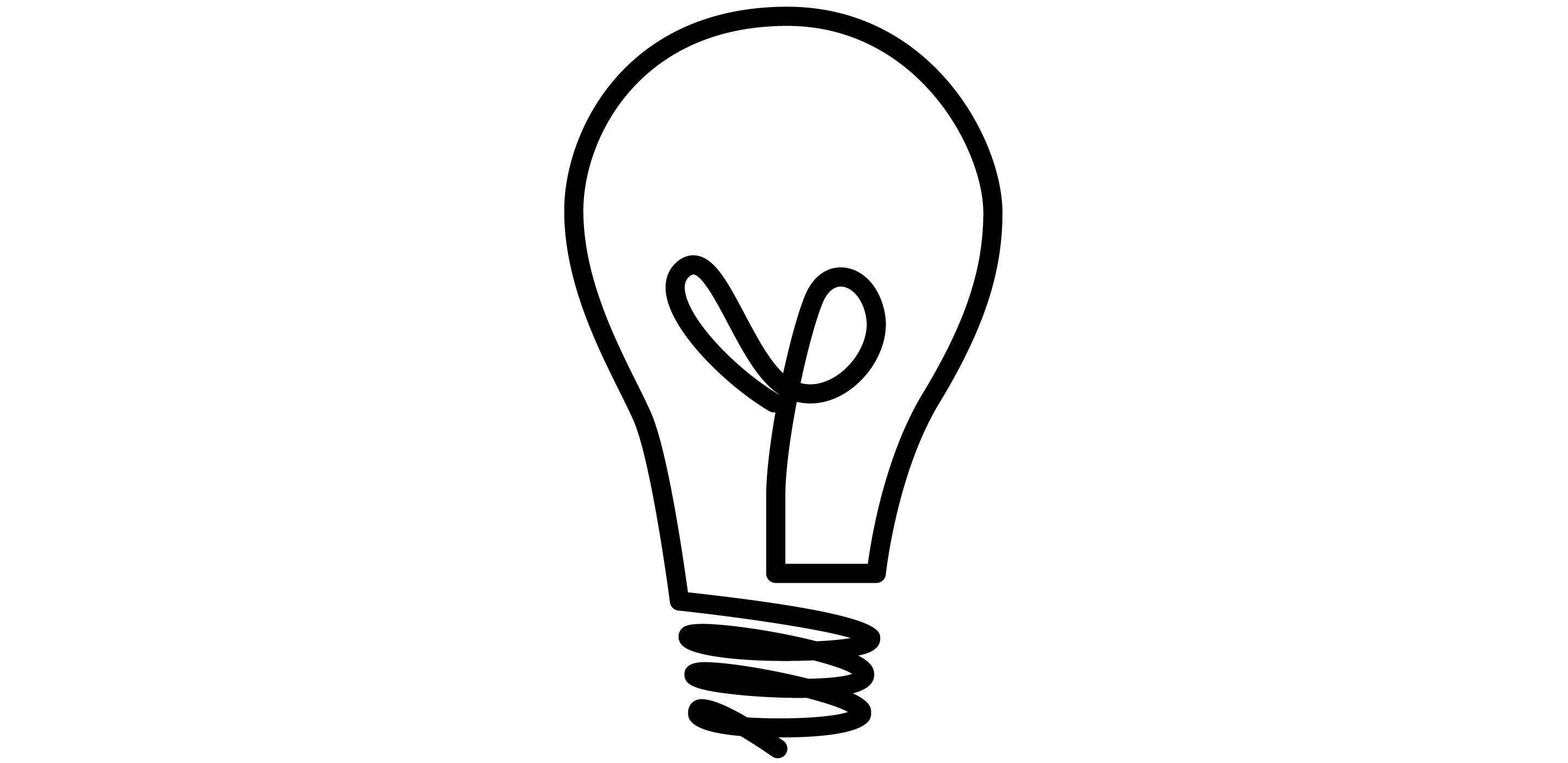 Theory
The pituitary gland is located in middle cranial fossa and protected in sella turcica (hypophyseal fossa) of body of sphenoid.
Relations Of Pituitary Gland
hypothalamus
Identify:
Mamillary body (posteriorly)
Optic chiasma (anteriorly)
Sphenoidal air sinuses (inferior)
Body of sphenoid 
Pituitary gland
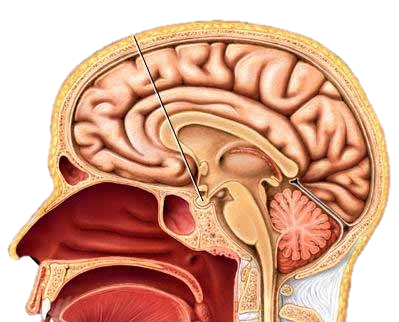 2
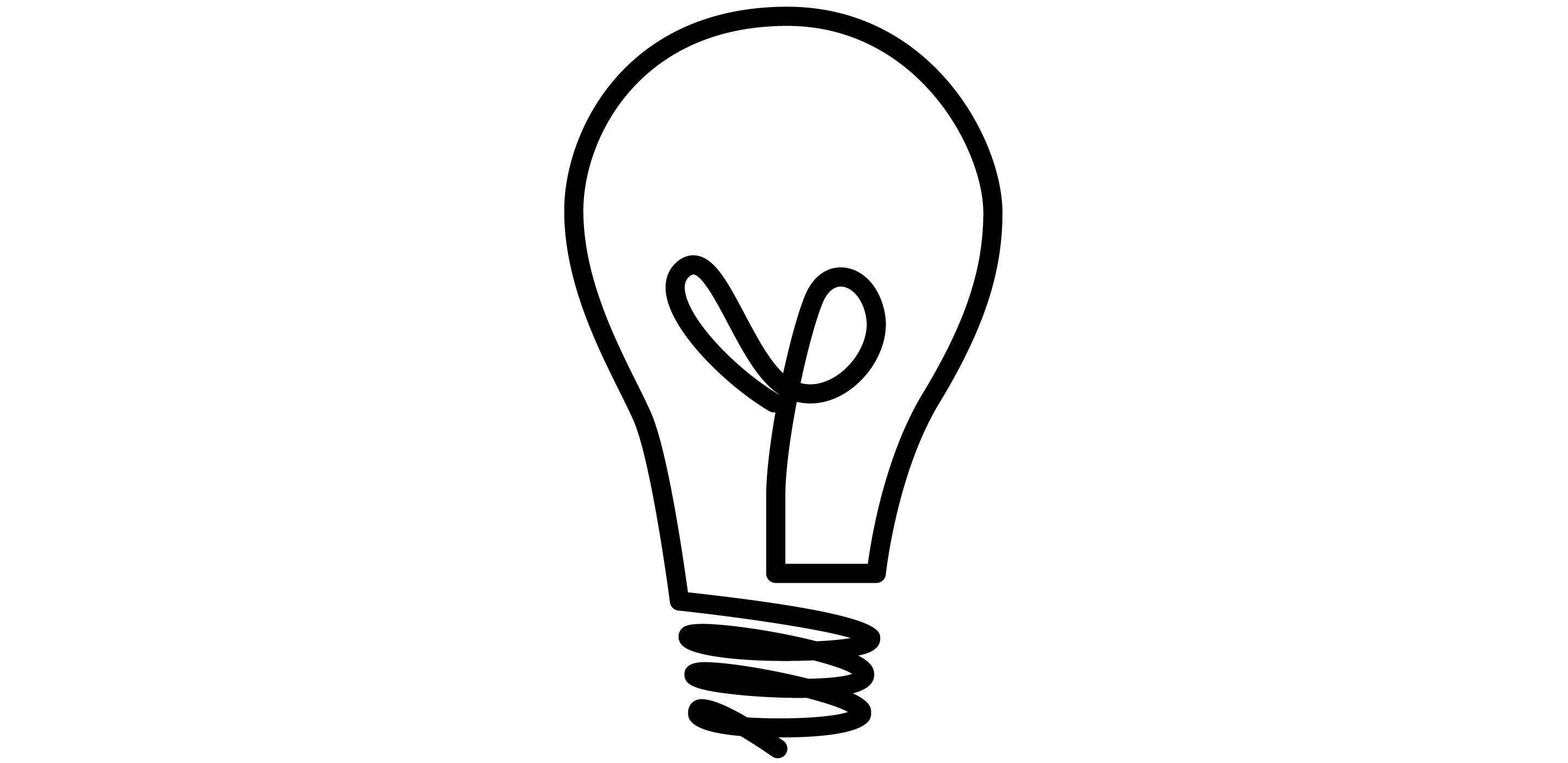 1
Theory
If pituitary gland became enlarged (e.g adenoma) it will cause pressure on optic chiasma and lead to bilateral temporal eye field blindness (bilateral hemianopia)
4
5
3
Relations Of Pituitary Gland
10
Important!
1
2
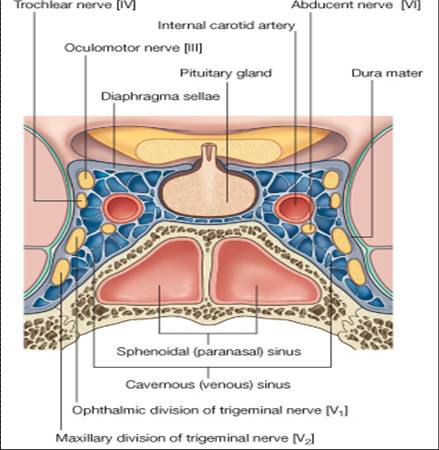 6
Identify:
Pituitary gland. 
Diaphragma sellae (superior)
Sphenoidal air sinuses (inferior)
Cavernous sinuses (lateral)
Abducent nerve
Oculomotor nerve
Trochlear nerve
Ophthalmic nerve
Trigeminal (Maxillary) nerve
Internal carotid artery
7
8
5
9
3
4
Structures of lateral wall
Note: Ophthalmic and maxillary are both branches of the trigeminal nerve
Divisions of Pituitary Gland
Identify:
Anterior lobe (Adenohypophysis)
Optic chiasma 
Infundibulum 
Posterior lobe (Neurohypophysis)
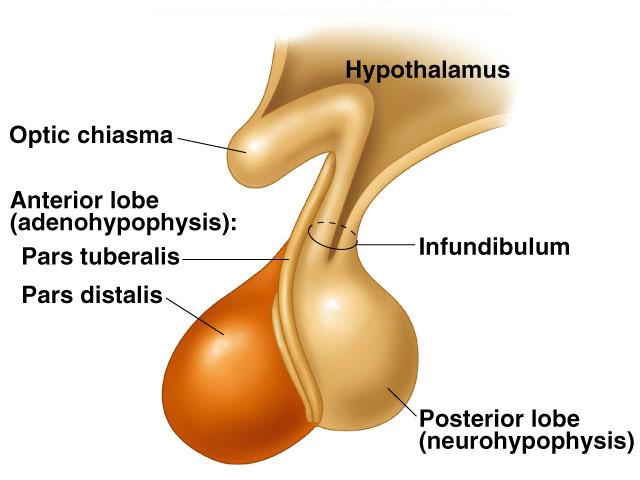 2
3
1
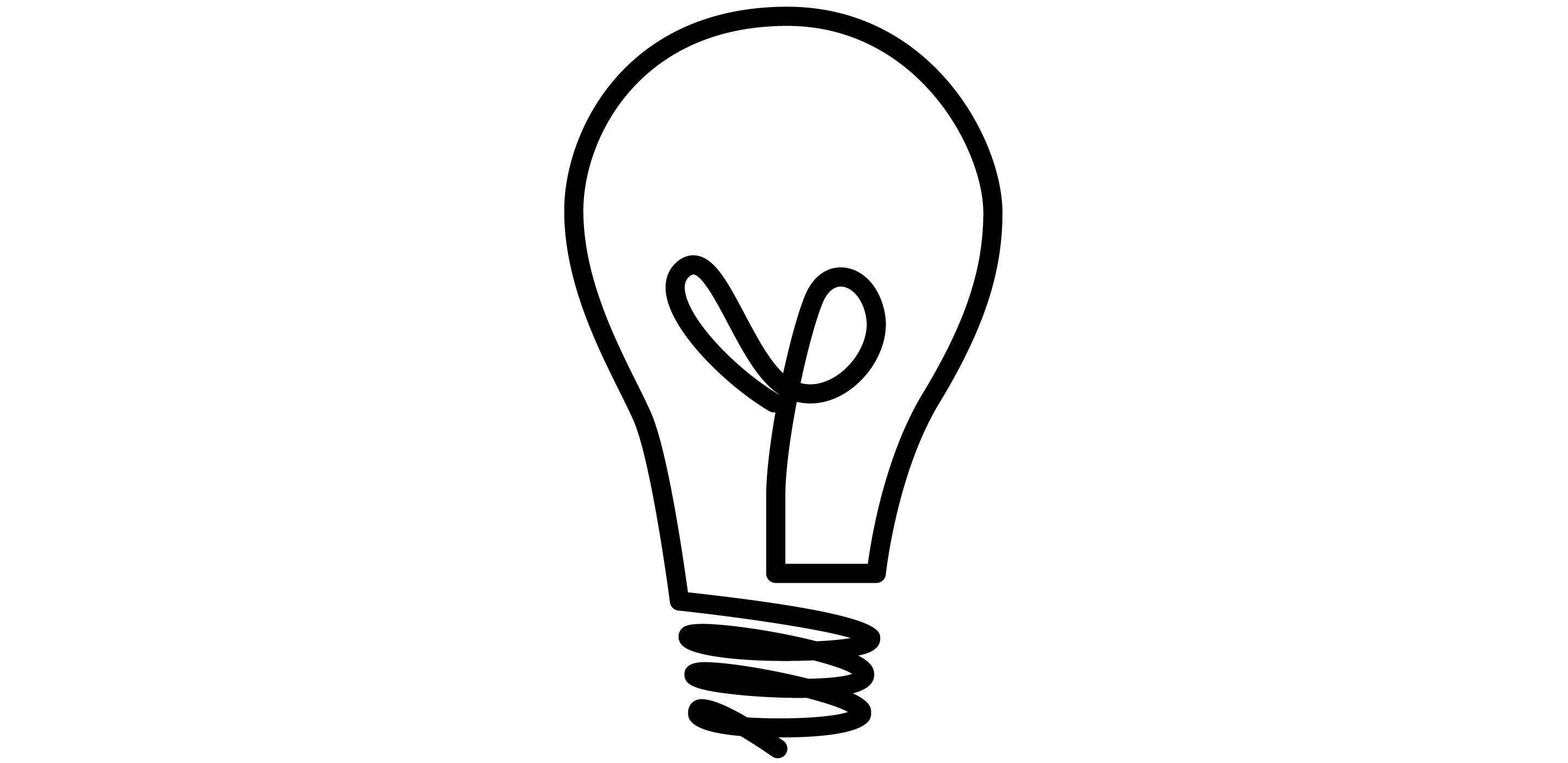 Theory
4
Blood Supply Of Pituitary Gland
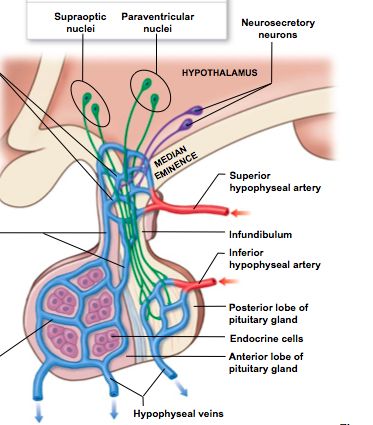 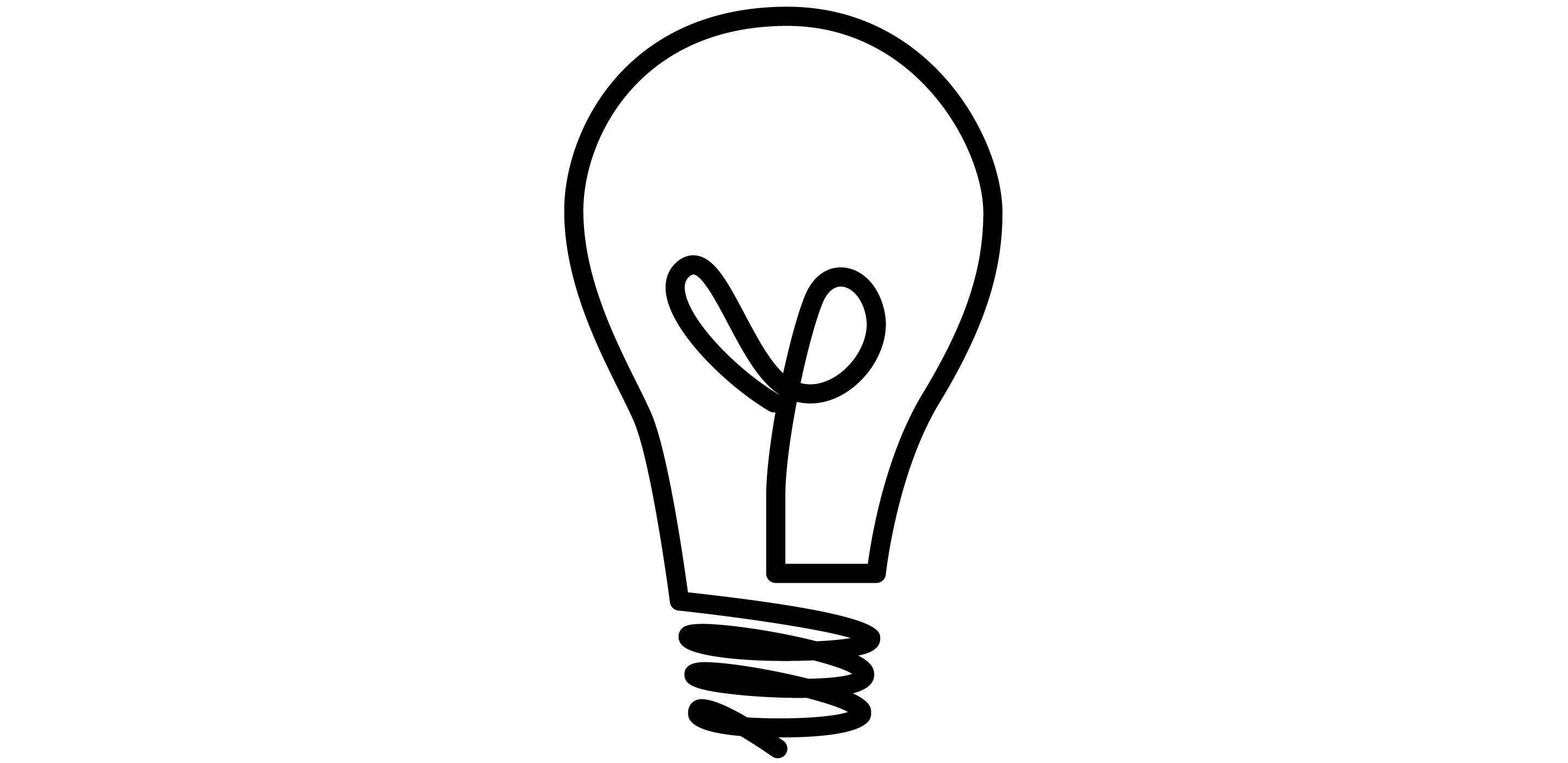 Theory
Superior hypophyseal artery supplies infundibulum and anterior lobe. It also forms hypophyseal portal system.
Inferior hypophyseal artery supplies posterior lobe.
Superior and inferior hypophyseal arteries are branches of internal carotid artery.
Hypophyseal veins drain into cavernous sinuses.
Hyoid bone
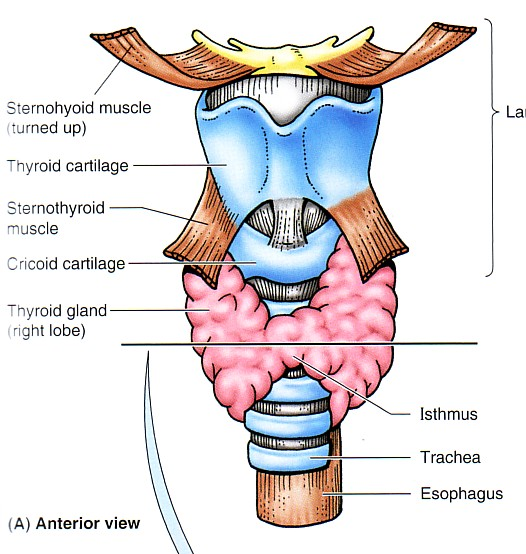 Identify:
Sternohyoid muscle 
Thyroid cartilage 
Sternothyroid muscle 
Cricoid cartilage 
Thyroid gland (lobe)
Isthmus of thyroid
Trachea 
Esophagus 
Thyrohyoid  membrane 
Cricothyroid ligament
9
1
2
3
10
4
5
6
7
8
Relations Of Thyroid Gland
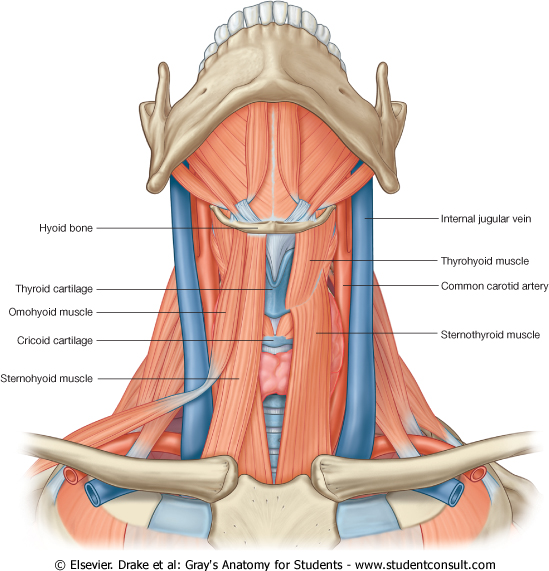 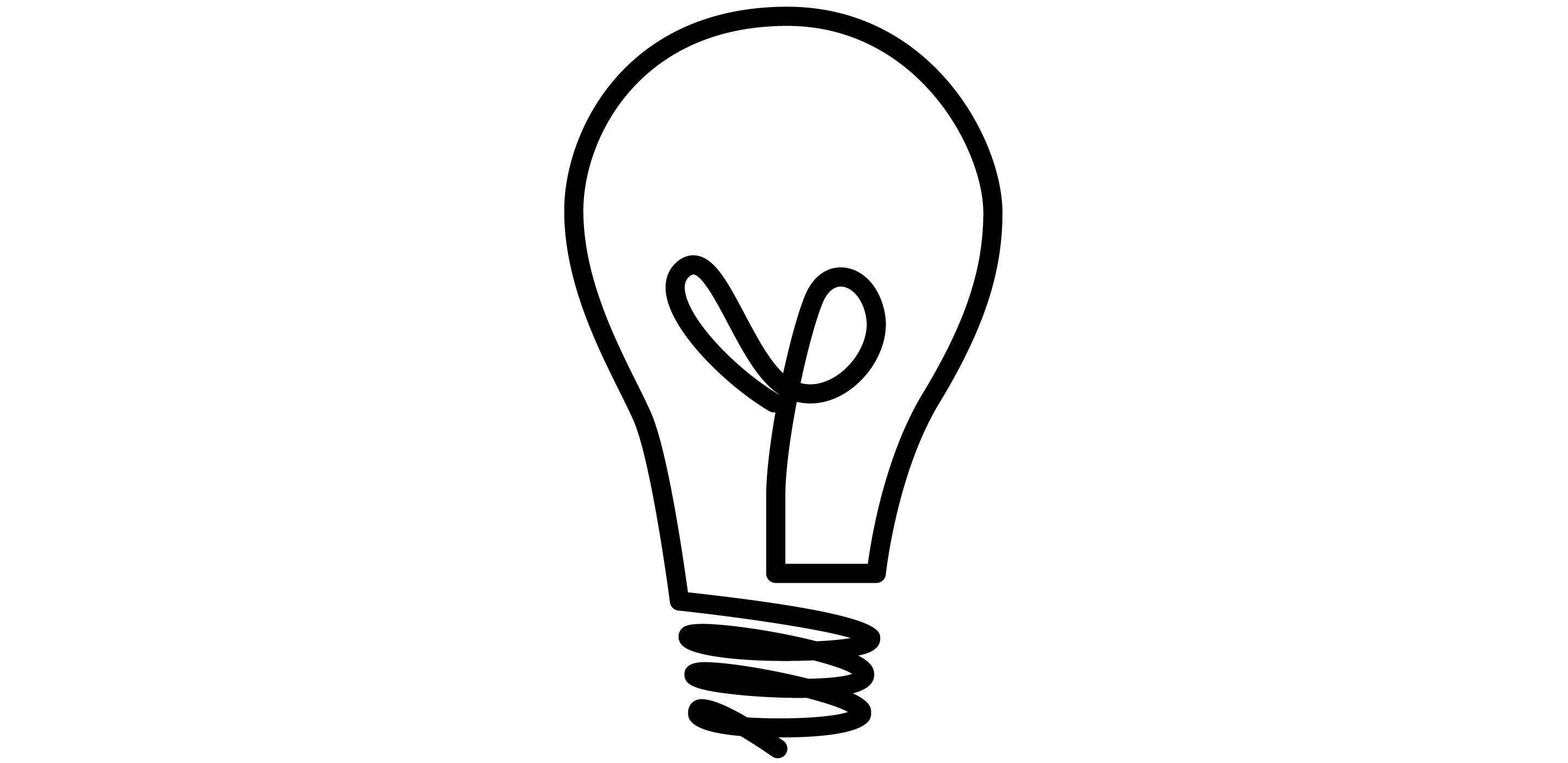 Theory
Trachea
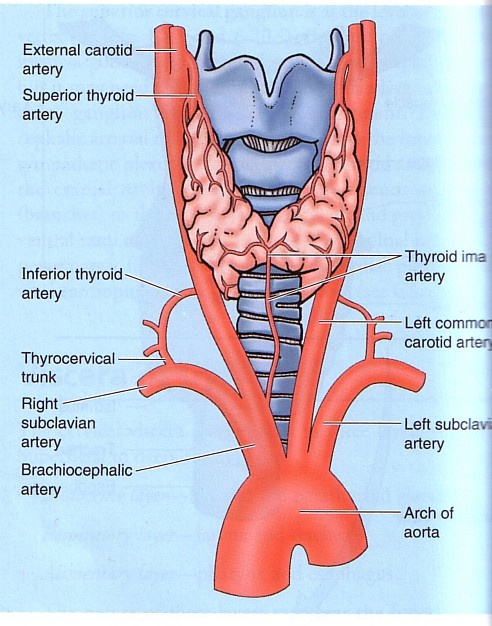 Arterial Supply Of Thyroid Gland
Thyroid cartilage
Cricoid cartilage
Isthmus of thyroid
Trachea
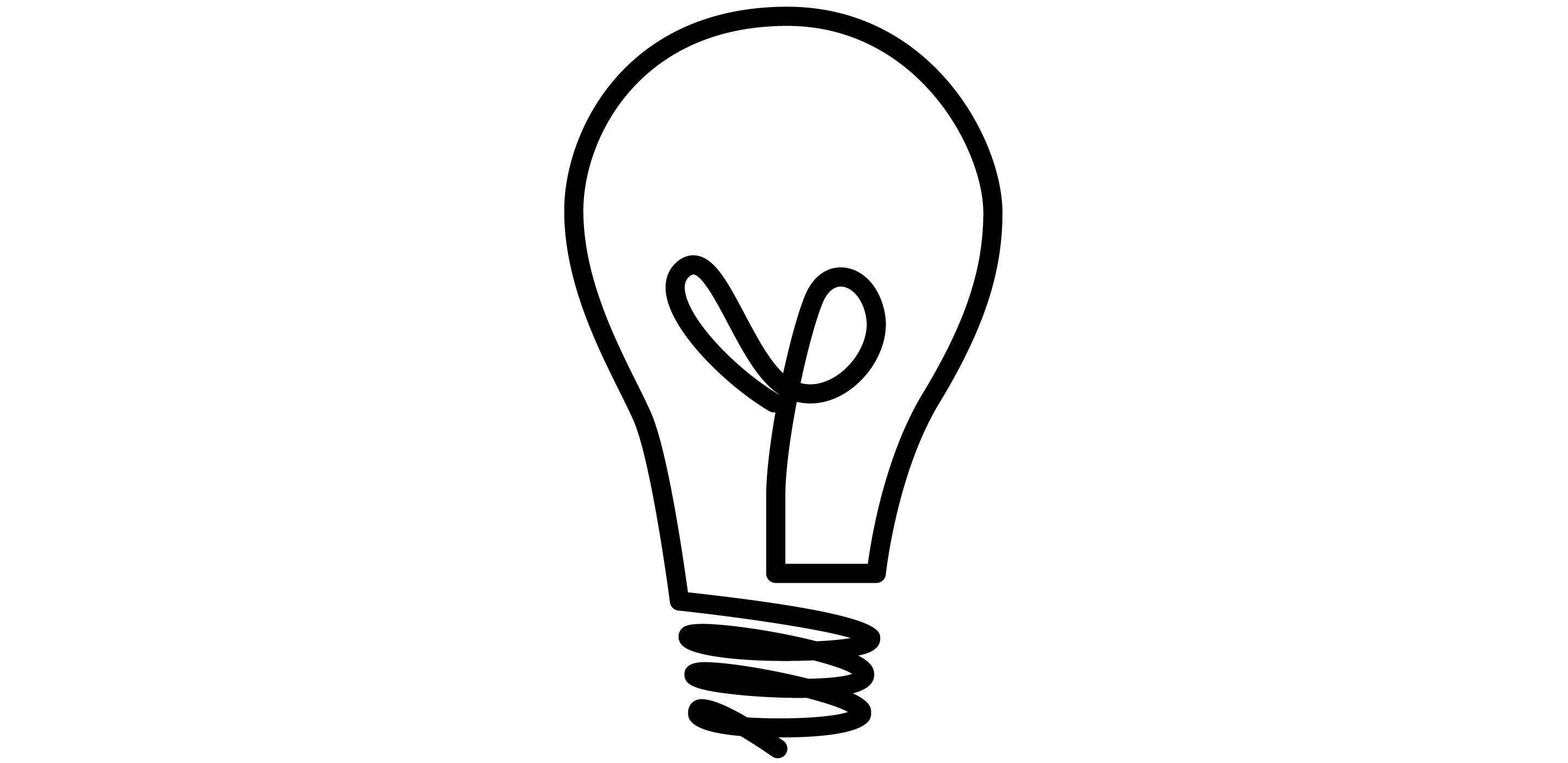 Theory
Veins of Thyroid Gland
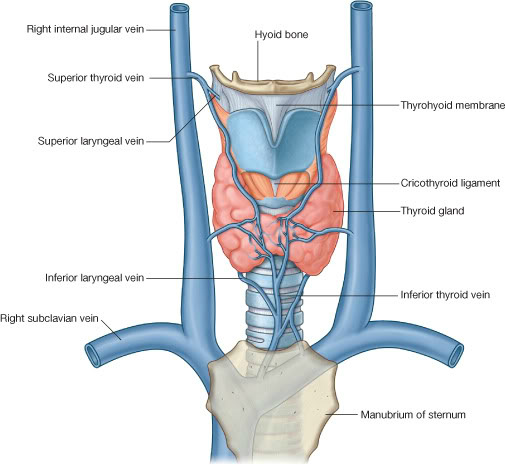 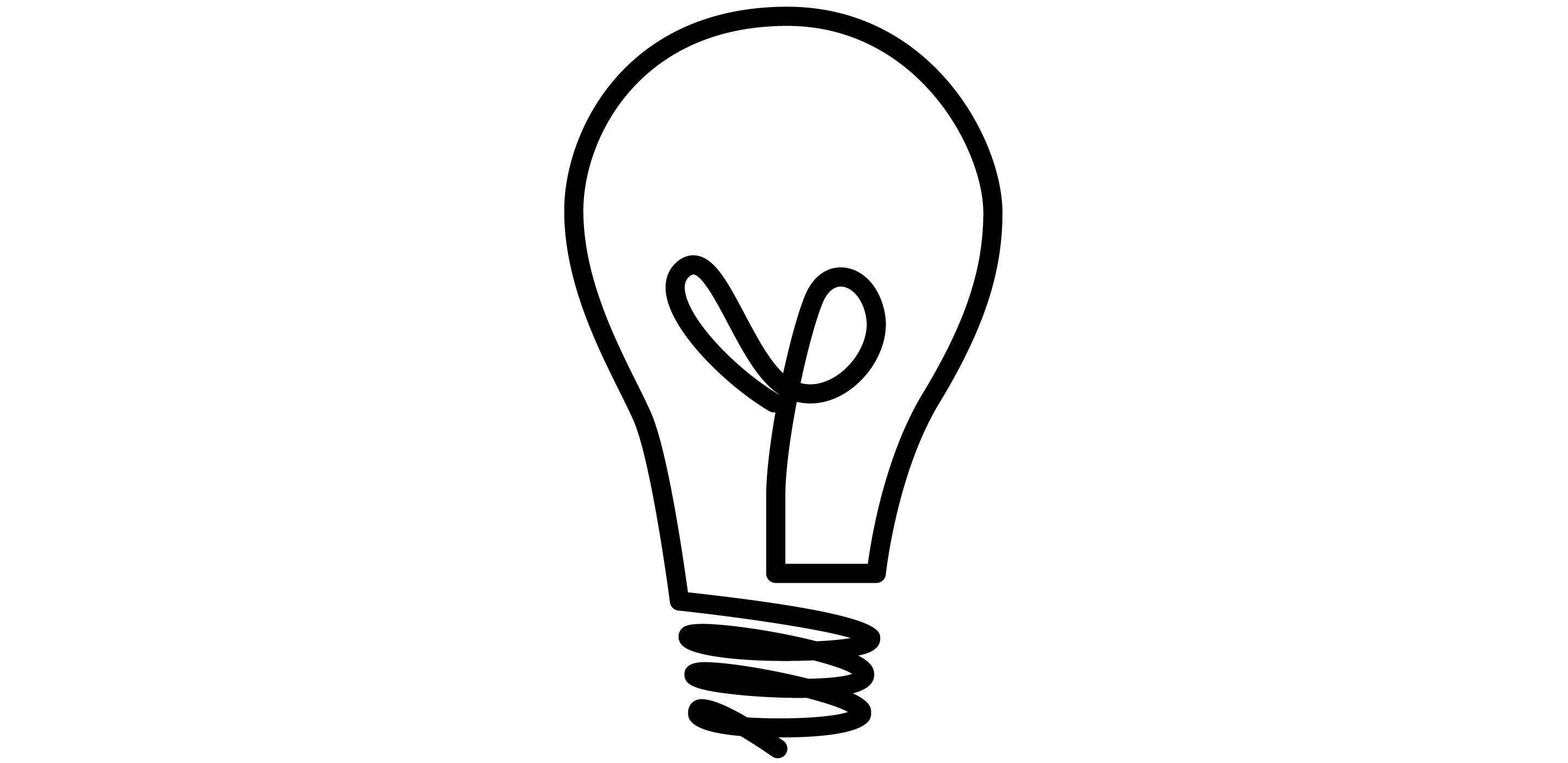 Theory
Brachiocephalic vein
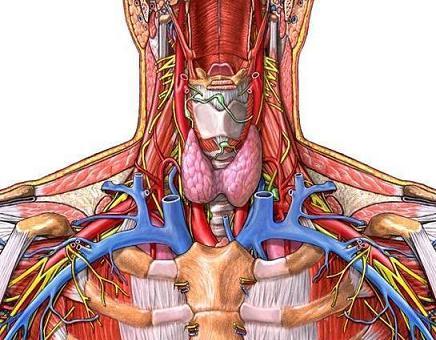 Inferior thyroid artery
Thyroid cartilage
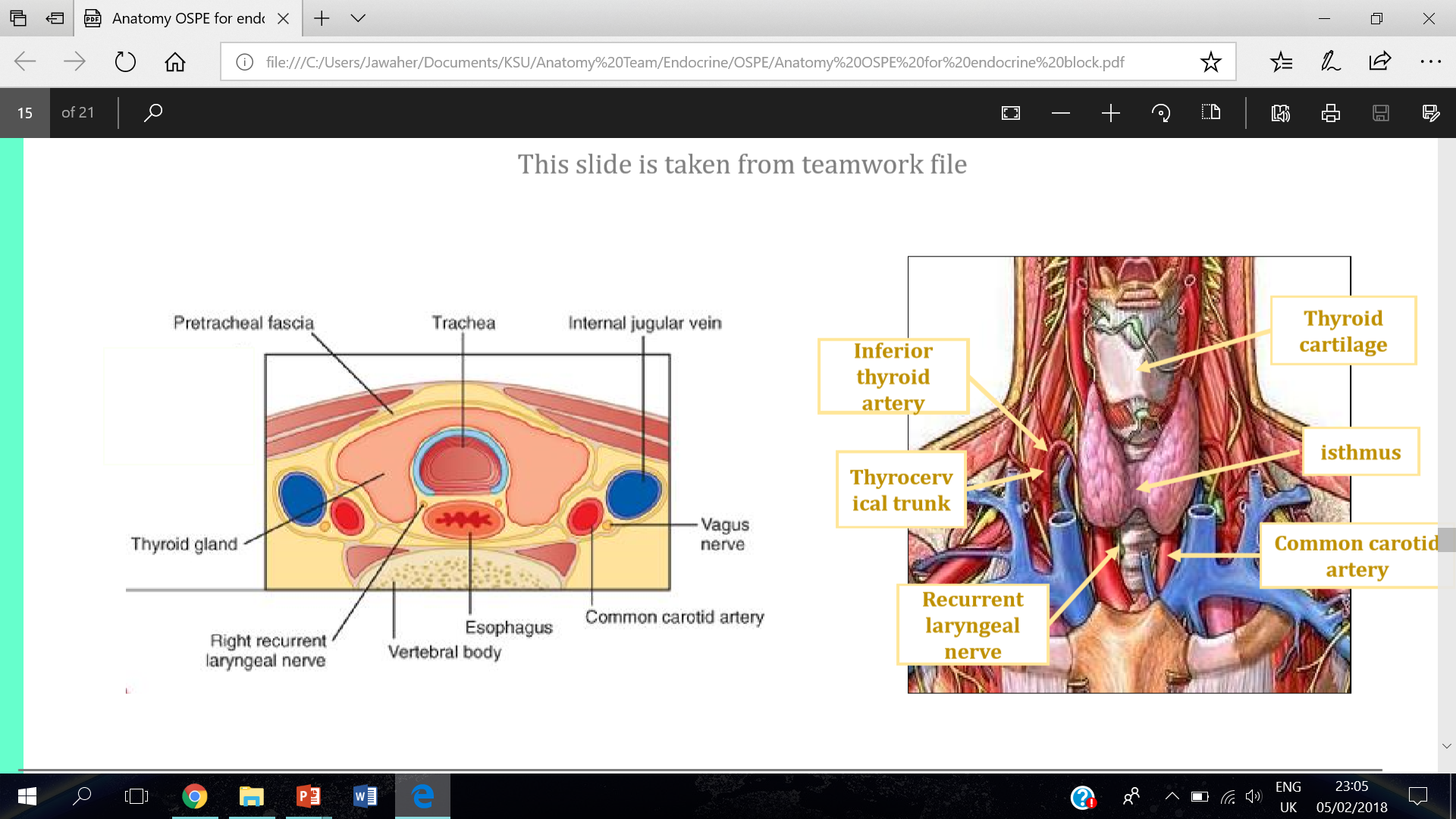 Thyrocervical trunk
Isthmus
Common carotid artery
Recurrent laryngeal nerve
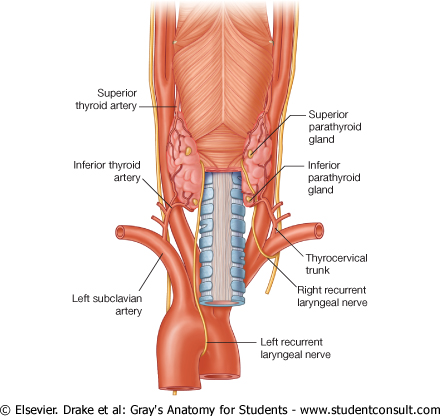 Vagus nerve
Recurrent laryngeal nerve
Clinical Points
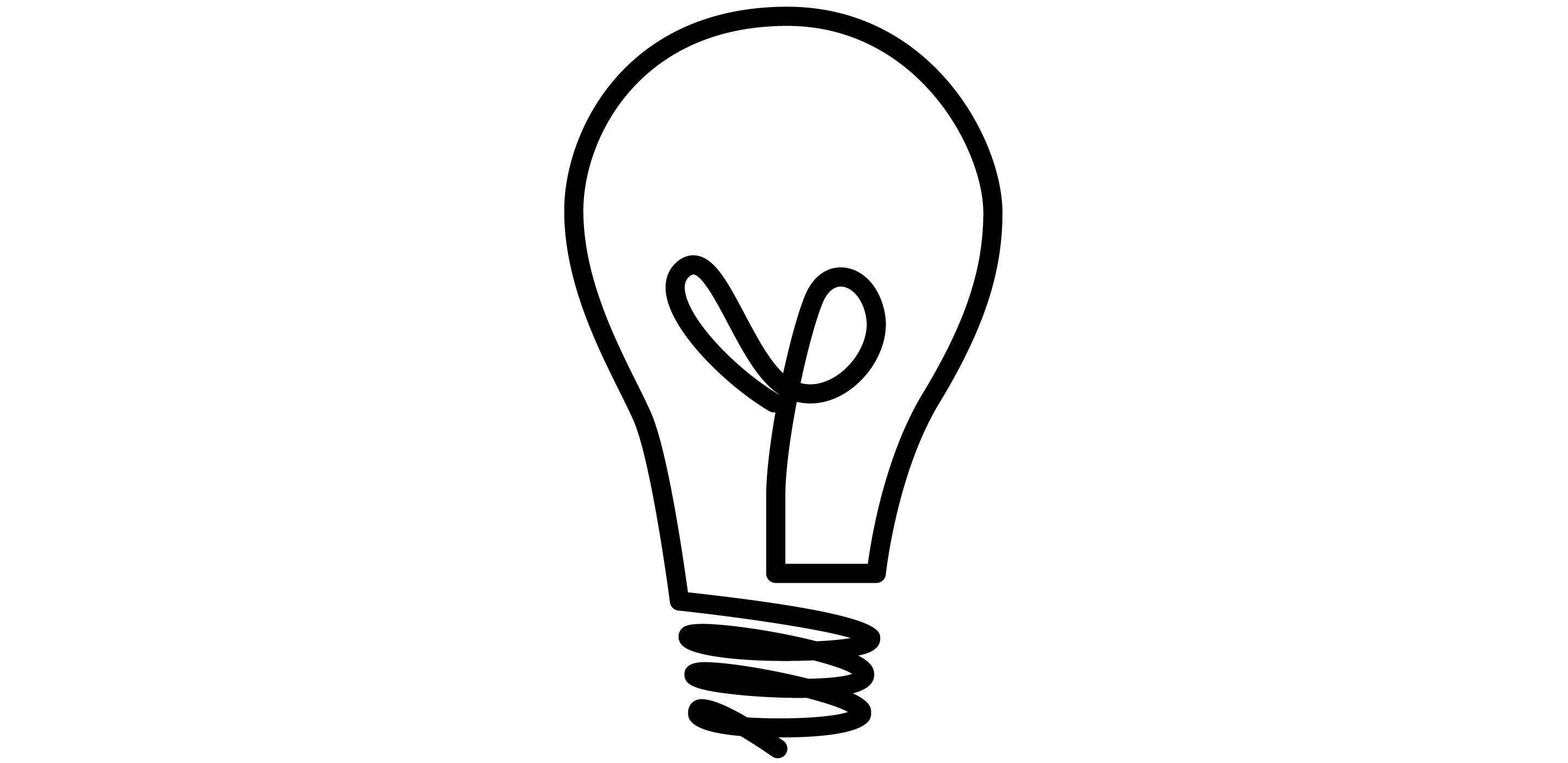 Theory
When ligating thyroid arteries during thyroidectomy 2 nerves are at risk: external laryngeal nerve & recurrent laryngeal nerve.
Superior thyroid artery on each side is related to the external laryngeal nerve, which supplies the cricothyroid muscle. Damage to external laryngeal nerve results in an inability to tense the vocal folds and hoarseness.
Inferior thyroid artery is closely associated with the recurrent laryngeal nerve .  Damage to recurrent laryngeal nerve results in impaired breathing & speech.
Relation to Recurrent laryngeal nerve: 
Medially: Trachea  
Laterally: common carotid artery  
Superior: thyroid lobe
Adrenal (suprarenal) Glands
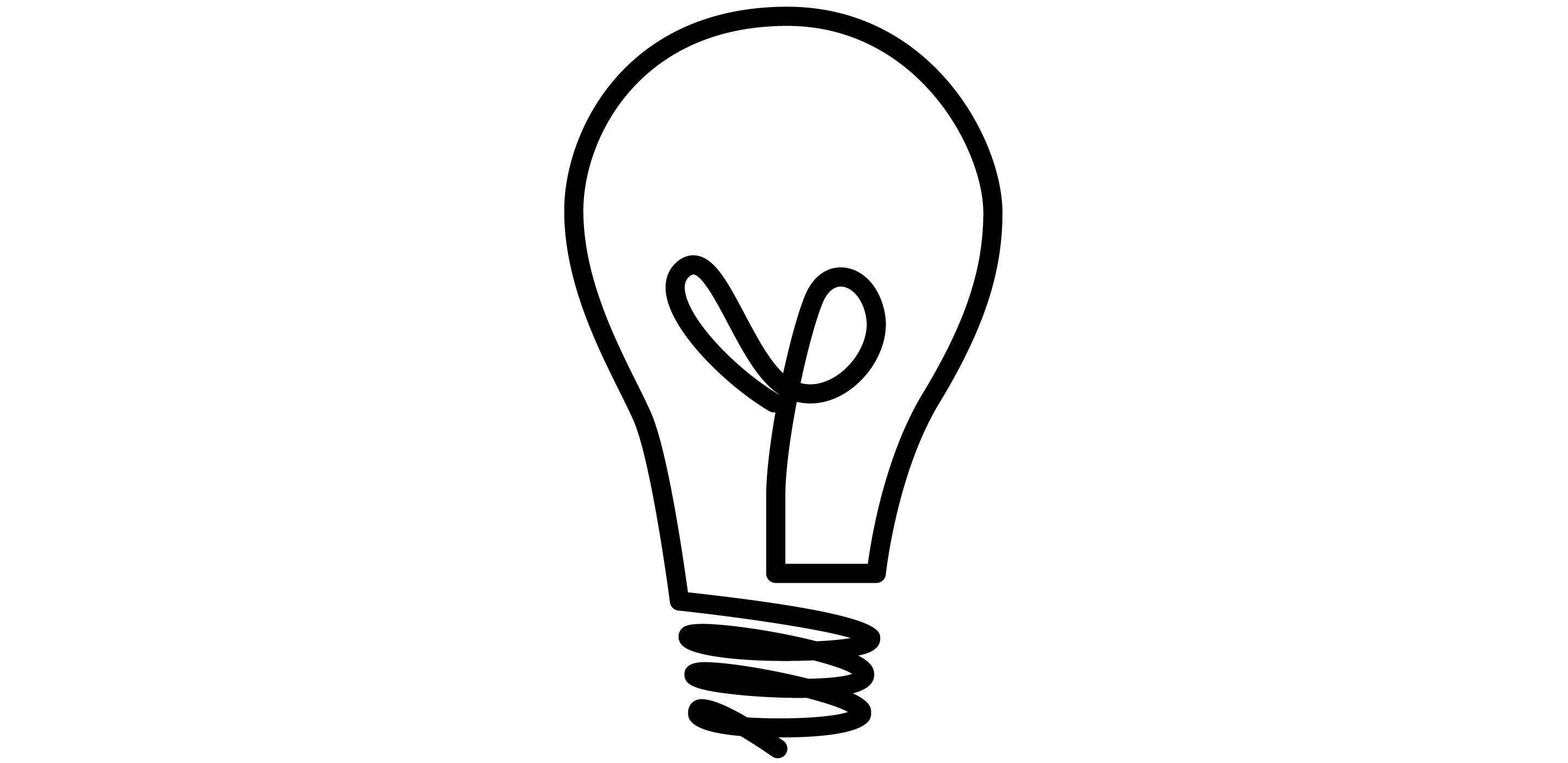 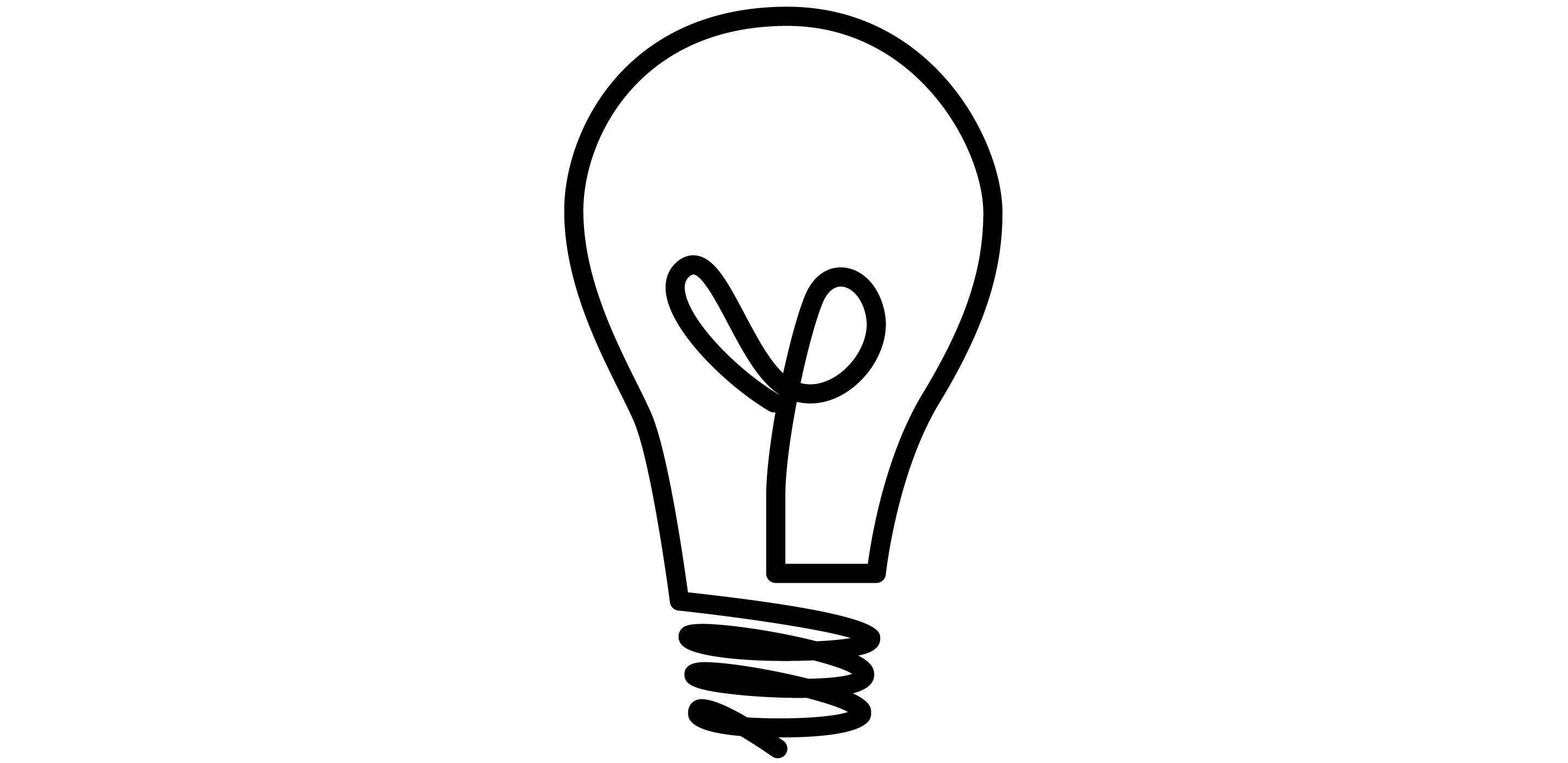 Theory
Theory
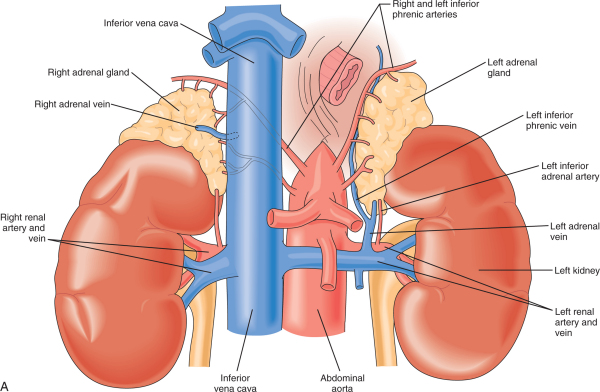 This slide was added by the female doctor 
(the male doctor cancelled it)
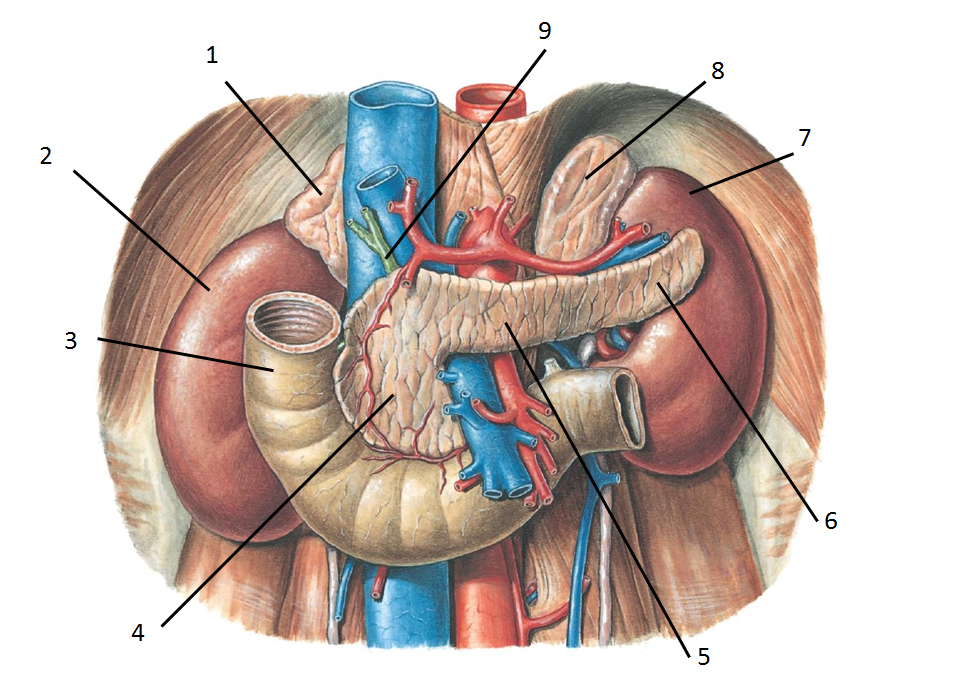 Identify:
Right suprarenal gland 
Right kidney 
Duodenum 
Head of pancreas
Neck of pancreas
Tail of pancreas 
Left kidney 
Left suprarenal gland 
Common bile duct
Left Ureter
10
Adrenal (suprarenal) Glands
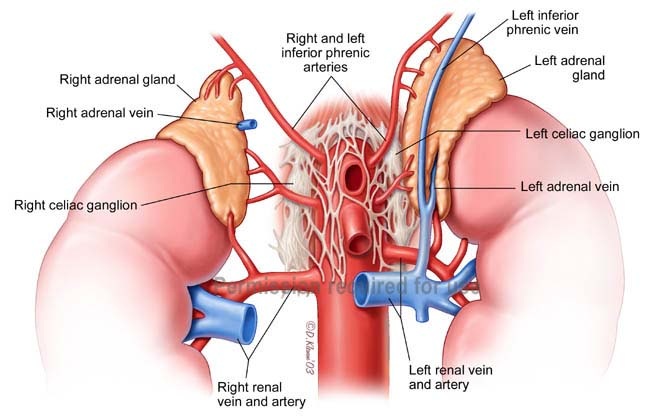 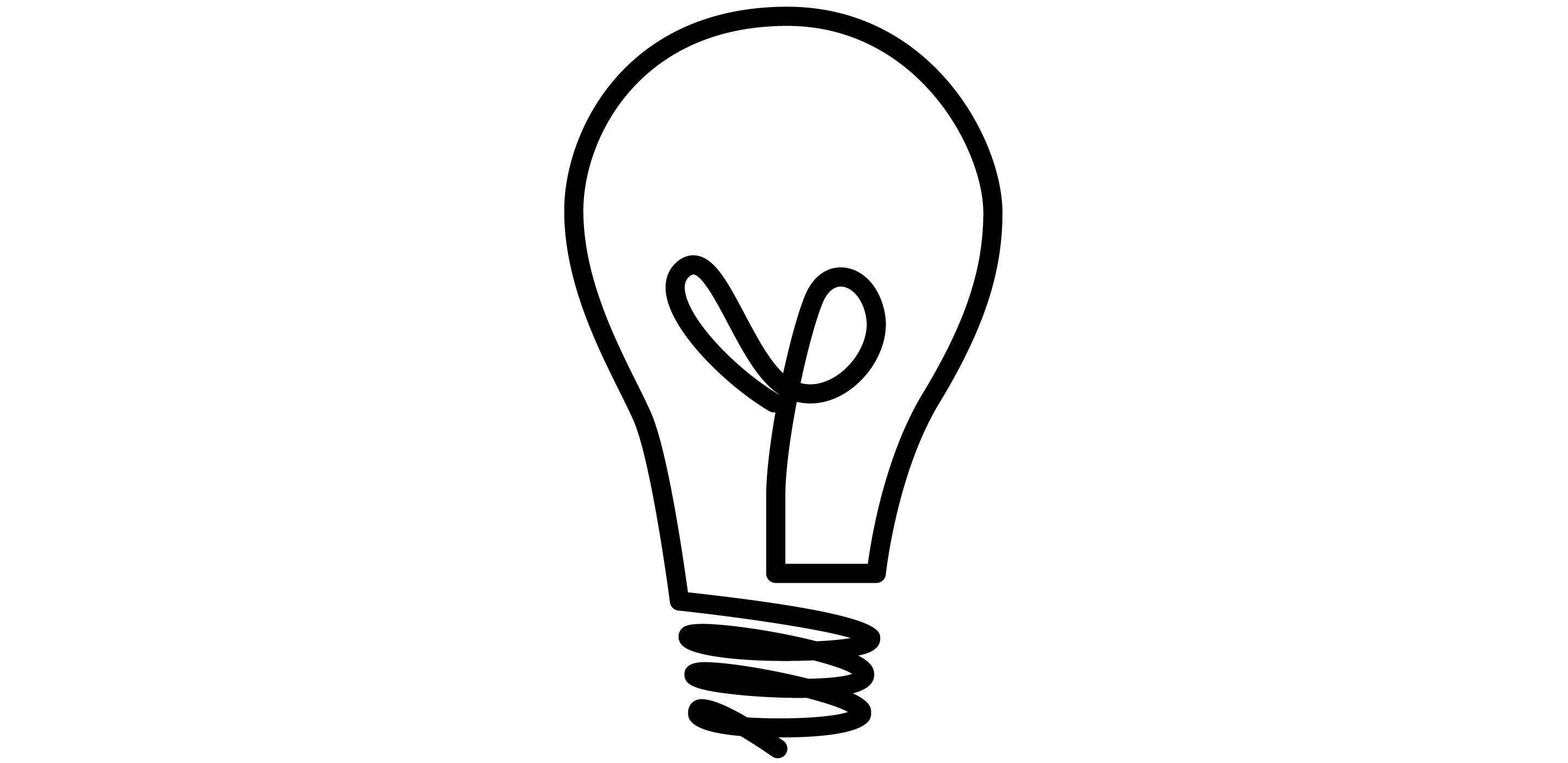 Theory
Done by:
Jawaher Abanumy 
Khalid Aleedan 
Mohammed Alyousef
Mohammed Ghandour
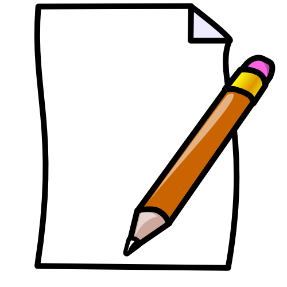 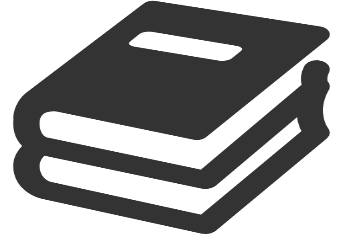 Feedback
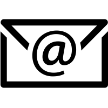 anatomyteam436@gmail.com
Extra Pictures For Practice
Practice Test
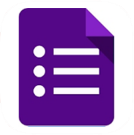 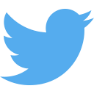 @anatomy436
Editing File
References:
1- Team 435
2- Greys Anatomy for Students